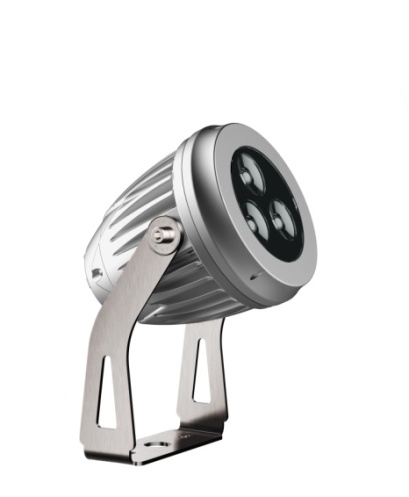 【 型号:F1122A/B5/B】
概述
技术参数
灯具尺寸  （mm)
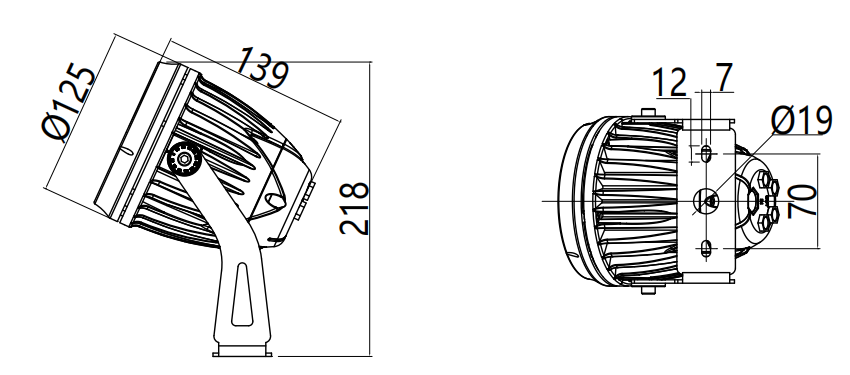 灯具尺寸  （mm)
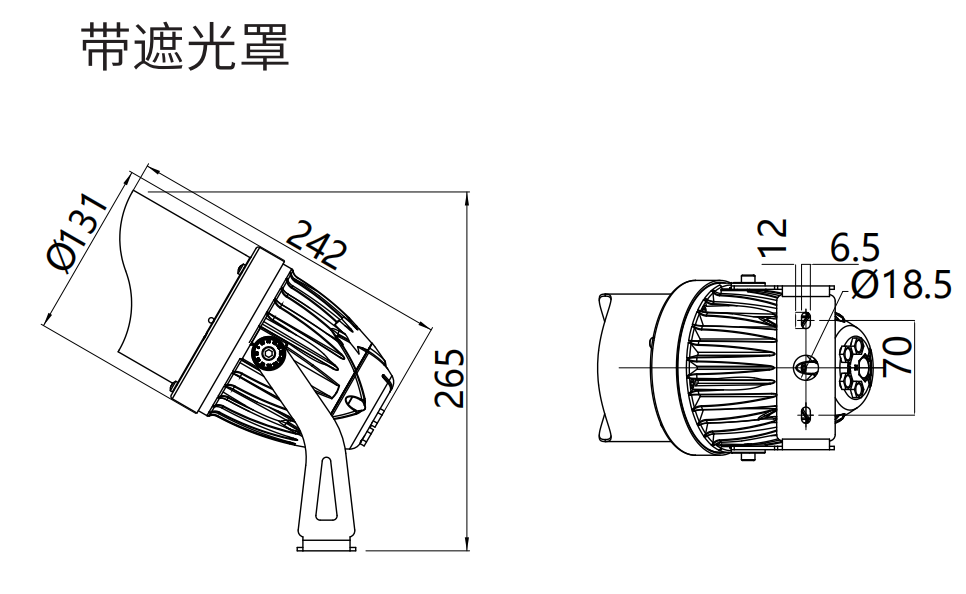 配光曲线
F1122A-3-24DC-RC-Y（12-XL-3RGBWN-AJ，CT）
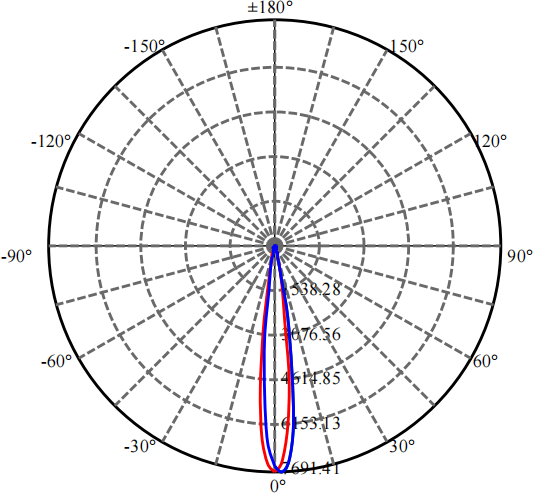 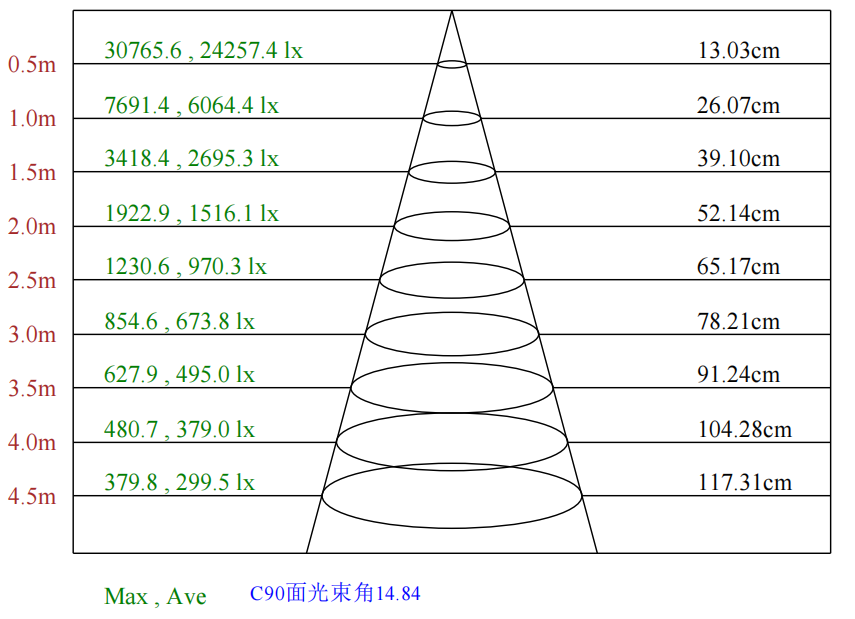 配光曲线
F1122A-3-24DC-RC-Y（15-XL-3RGBWN-AJ，CT）
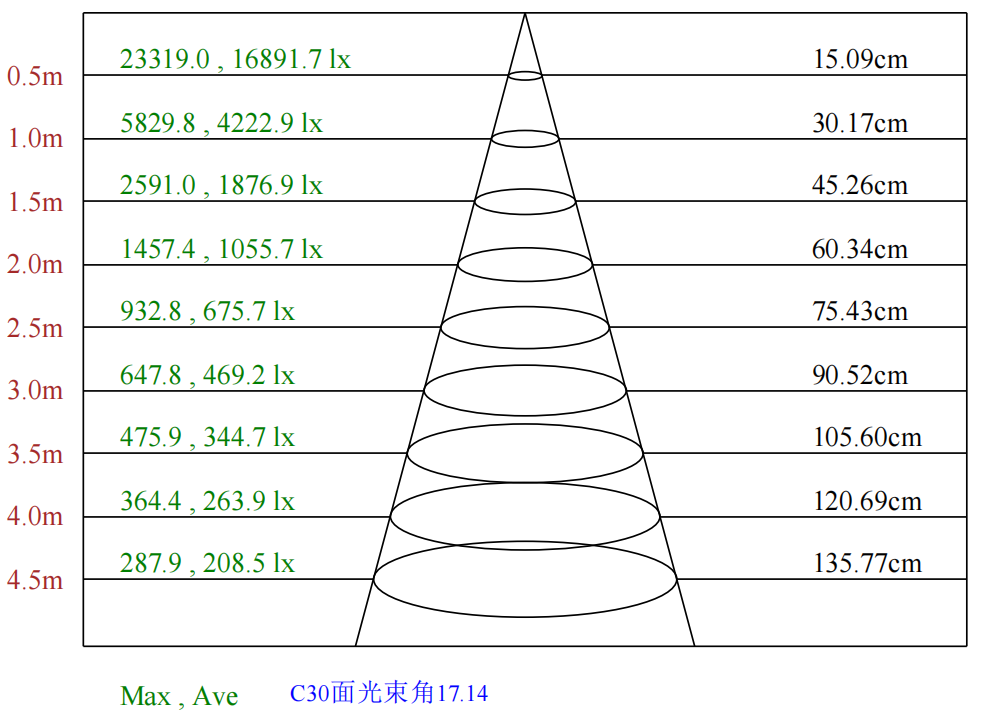 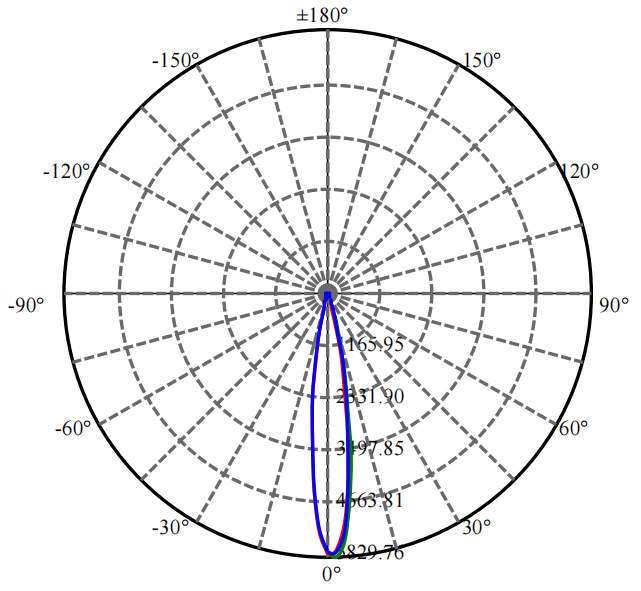 配光曲线
F1122A-3-24DC-RC-Y（20-XL-3RGBWN-AJ，CT）
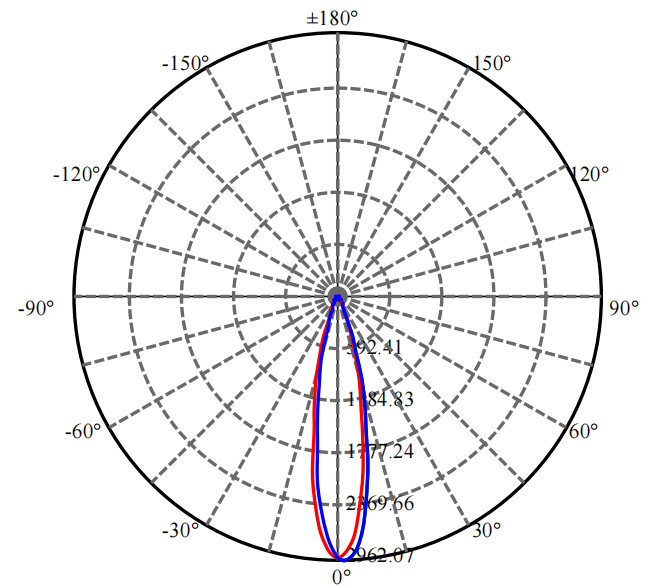 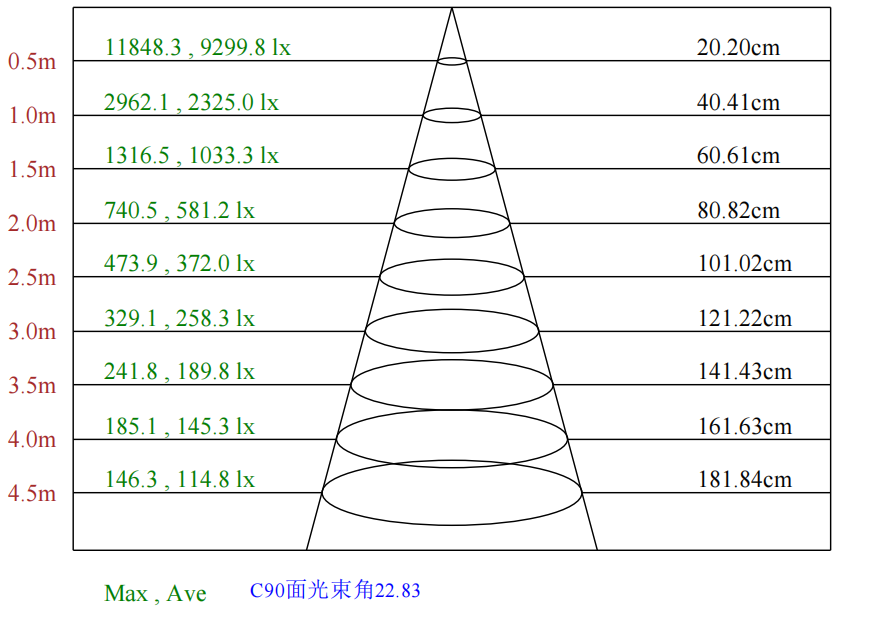 配光曲线
F1122A-3-24DC-RC-Y（30-XL-3RGBWN-AJ，CT）
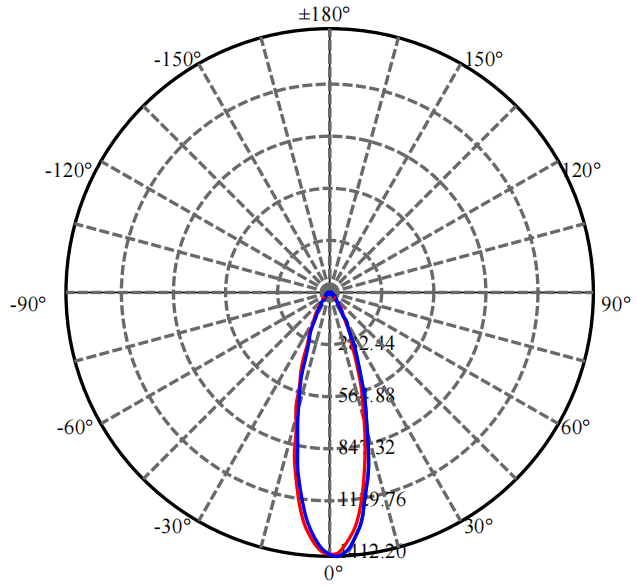 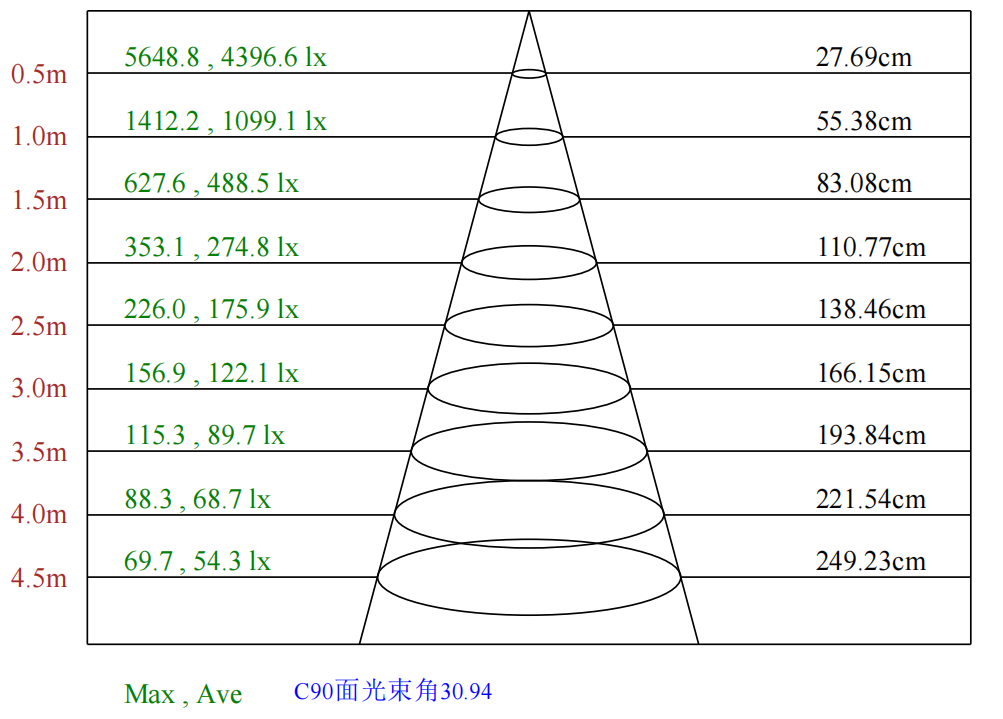 配光曲线
F1122A-3-24DC-RC-Y（40-XL-3RGBWN-AJ，CT）
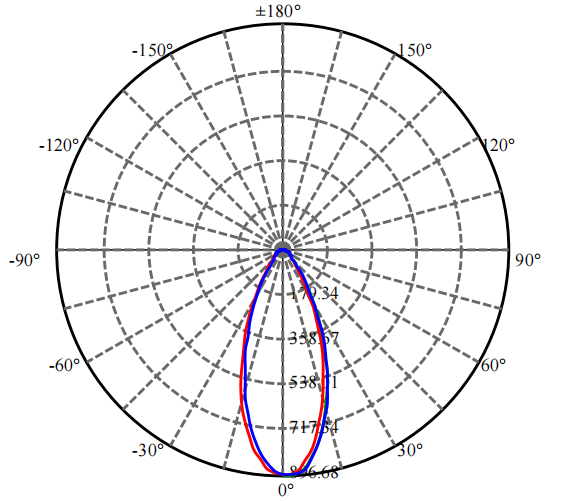 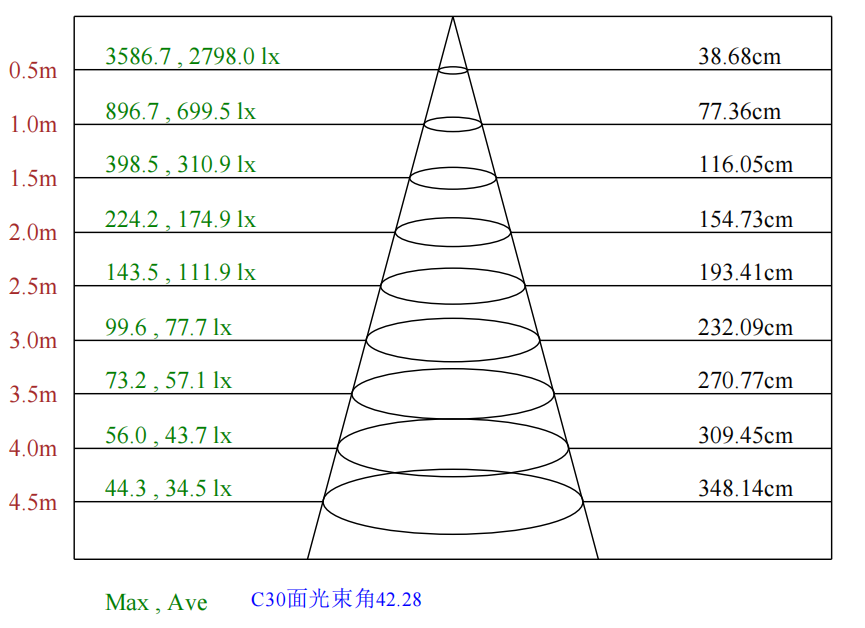 配光曲线
F1122A-3-24DC-RC-Y（55-XL-3RGBWN-AJ，CT）
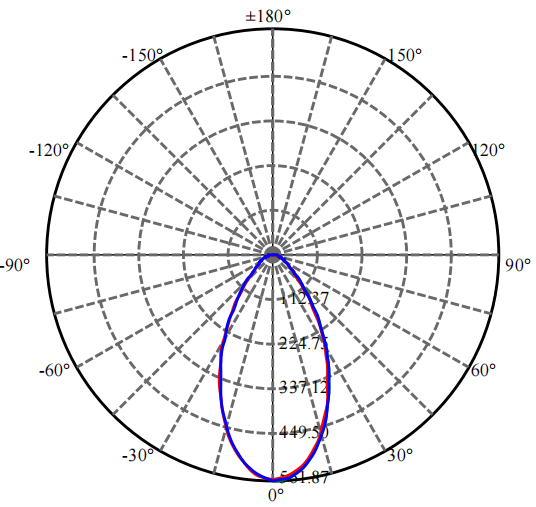 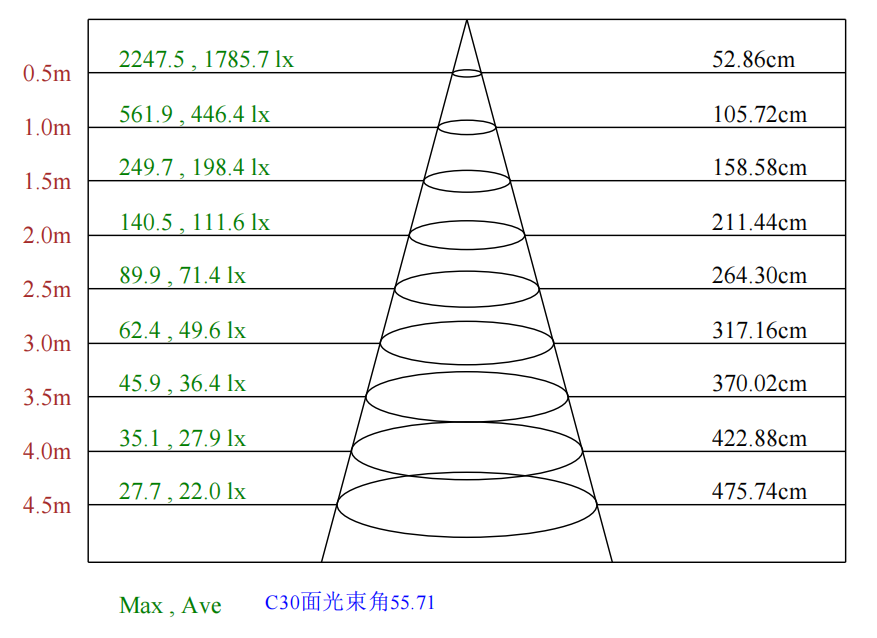 系统图(全彩）
RC-Y
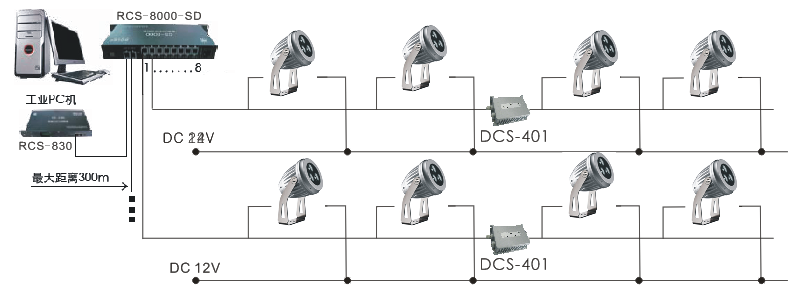 DC 24V
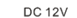 DC 24V
说明： (1)信号线布线大于300米或灯具超过32PCS，需要增加信号中继器(DCS-401)。